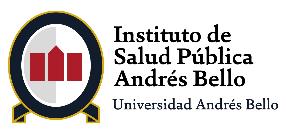 EL DERECHO A LA SALUD EN LA CONSTITUCIÓN DE ALGUNOS PAÍSES
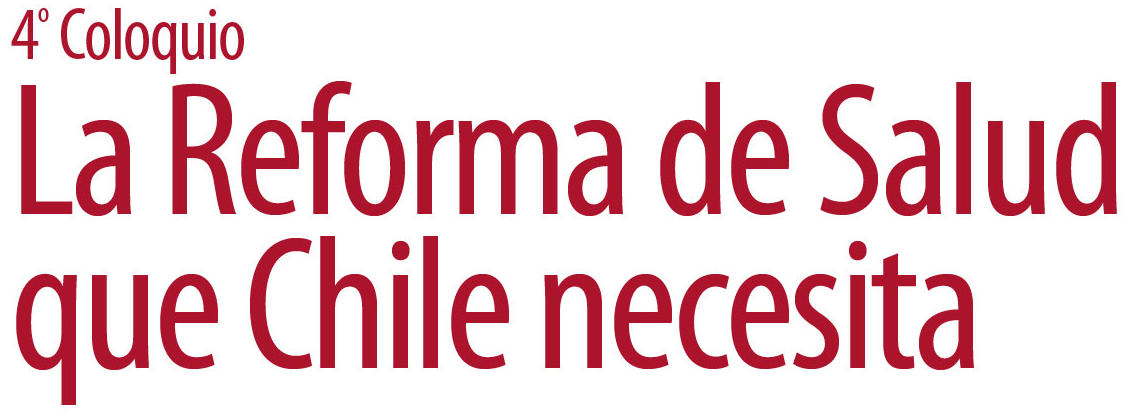 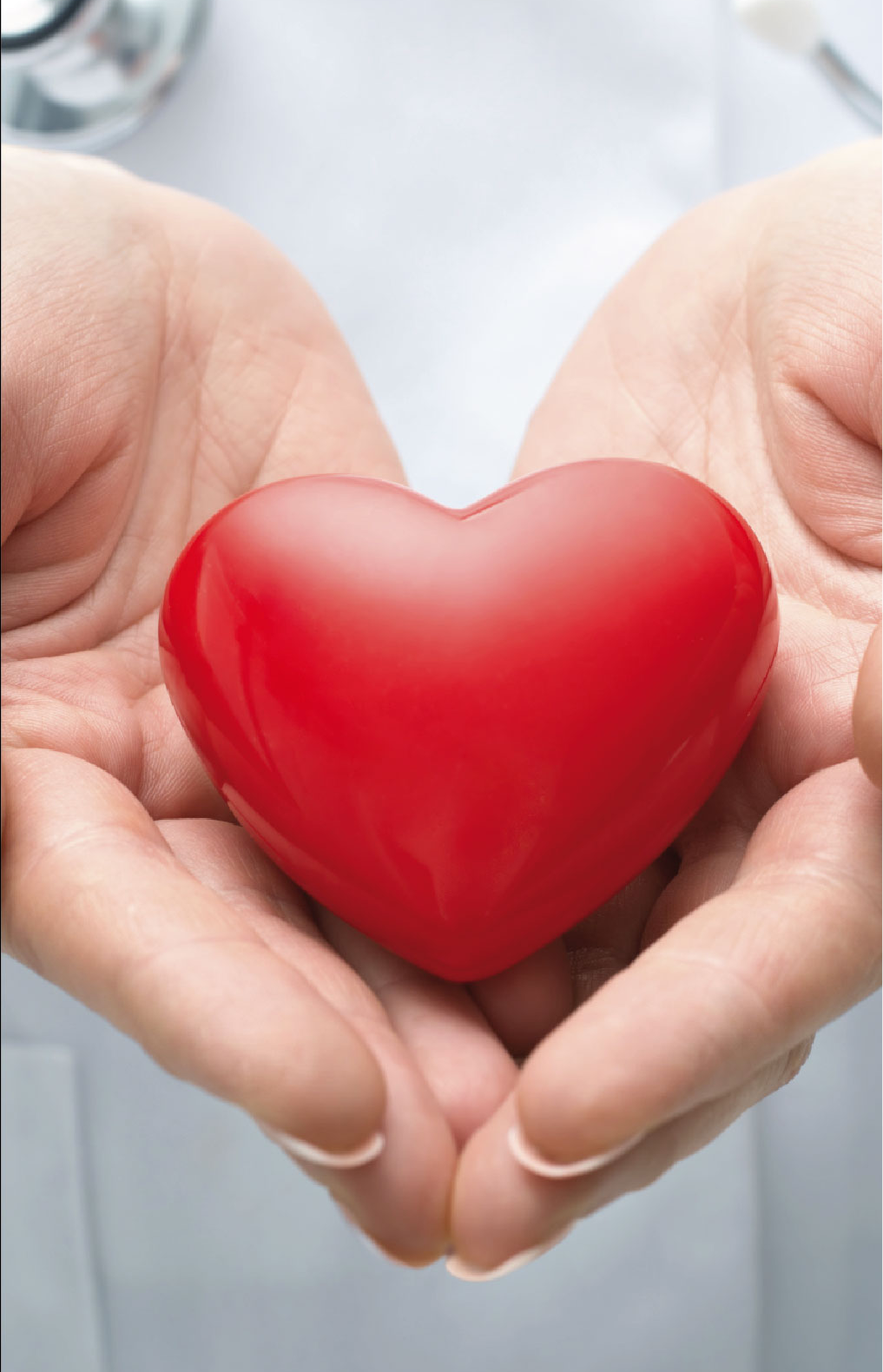 Ulises Nancuante Almonacid
Académico Instituto de Salud Pública 
Universidad Andrés Bello
Mayo, 2016
EL DERECHO A LA SALUD EN LAS CONSTITUCIONES
Con alguna mención:
Europa: Albania, Austria, Bulgaria, Grecia, Hungría, Irlanda, Italia, Holanda, Polonia, Portugal, Rumania, España
América: Argentina, Bolivia, Brasil, Chile, Colombia, Cuba, Ecuador, El Salvador, Haití, Honduras, México, Nicaragua, Panamá, Paraguay, Perú, Venezuela
NUESTRA CONSTITUCIÓN
Art. 19: La Constitución asegura a todas las personas:
Nº 9. El derecho a la protección de la salud.
El Estado protege el libre e igualitario acceso a las acciones de promoción, protección y recuperación de la salud y de rehabilitación del individuo.
Le corresponderá, asimismo, la coordinación y control de las acciones relacionadas con la salud.
Es deber preferente del Estado garantizar la ejecución de las acciones de salud, sea que se presten a través de instituciones públicas o privadas, en la forma y condiciones que determine la ley, la que podrá establecer cotizaciones obligatorias.
Cada persona tendrá el derecho a elegir el sistema de salud al que desee acogerse, sea éste estatal o privado.
LA DE 1925
ART. 10. Asimismo, la Constitución asegura a todos los habitantes de la República:
16º El derecho a la seguridad social.
El Estado adoptará todas las medidas que tiendan a la satisfacción de los derechos sociales, económicos y culturales necesarios para el libre desenvolvimiento de la personalidad y de la dignidad humanas, para la protección integral de la colectividad y para propender a una equitativa redistribución de la renta nacional.
La ley deberá cubrir, especialmente, los riesgos de pérdida, suspensión o disminución involuntaria de la capacidad del trabajo individual, muerte del jefe de familia o de cesantía involuntaria, así como el derecho a la atención médica, preventiva, curativa y de rehabilitación en caso de accidente, enfermedad o maternidad y el derecho a prestaciones familiares a los jefes de hogares.
El Estado mantendrá un seguro social de accidentes para asegurar el riesgo profesional de los trabajadores.
Es deber del Estado velar por la salud pública y el bienestar higiénico del país. Deberá destinarse cada año una cantidad de dinero suficiente para mantener un servicio nacional de salud
PAÍSES REVISADOS Y HALLAZGOS
Reino Unido, Alemania, EE.UU., Brasil, Colombia, Holanda, España, México
1.- No todas las constituciones tienen referencia al derecho a la salud
2.- Las que se refieren a ese derecho, difieren en su extensión: algunas regulan al detalle muchos aspectos; otras dan algunas ideas y dejan a la ley su desarrollo
3.- Algunas optan por algún modelo y otras no
4.- Los problemas de los sistemas de salud en algunos casos tienen su origen en la regulación constitucional; y otros problemas no
En suma, no hay regla de oro a seguir, que garantice que una determinada regulación constitucional solucionará de mejor modo las necesidades de salud, o que minimizará los problemas del sistema adoptado
TIPOS PUROS DE SISTEMAS DE SALUD
Modelo liberal
El Estado no asume responsabilidad en la administración
Cada individuo paga una prima o cotización según sus riesgos
Tiene un enfoque más curativo que preventivo o promocional
Modelo tipo Bismark o de seguros sociales
Financiamiento por cotizaciones obligatorias del trabajador y empleador
Los impuestos generales para financiar las primas de los seguros de los sectores desfavorecidos y sin cobertura y, financiando determinados tipos de asistencia básica pública como las vacunaciones o prestaciones maternales
Existen copagos
Modelo tipo Beveridge o de sistema nacional de salud
Todos los residentes tienen derecho a los servicios sanitarios
Se financian mayoritariamente por impuestos personales (quien más tiene más paga); y se complementa con IVA y otros gravámenes que se aplican a determinados productos como hidrocarburos, alcohol, tabaco o electricidad
Se basan en la solidaridad o en el principio redistributivo y posibilita el acceso universal
PAÍSES REVISADOS QUE NO TIENEN CONSAGRADO EL DERECHO A LA SALUD A NIVEL CONSTITUCIONAL
Estados Unidos de Norteamérica
Alemania
Inglaterra
INGLATERRA
No posee constitución como la entendemos.
Existen derechos de rango constitucional creados jurisprudencialmente («Common Law Rights») o provenientes de algunas leyes (“Bill of Rights”):
la libertad personal, el acceso a la justicia, el no sometimiento a impuestos no establecidos por ley. 
En materia de derechos sociales, el Reino Unido prefiere hablar de “principios” en lugar de “derechos” sociales y económicos
No obstante, poseen uno de los sistemas de salud más reconocidos en el mundo y son la cuna de la moderna seguridad social desde el Informe Beveridge
EL SISTEMA DE SALUD INGLÉS EN 2 PALABRAS
Existen un sistemas de salud troncal en el Reino Unido con 4 variaciones: el inglés, el escocés, el de Irlanda del Norte y el de Gales
Financiamiento por la vía de impuestos
Copago casi inexistente (oftalmología, odontología, fármacos, cuidados de largo plazo)
Tienen derecho a él todo habitante del Reino Unido y extranjero con residencia legal. En casos de urgencia, también acceden los ilegales
Problemas principales de queja: 
Tiempos de espera
Escases de algunas especialidades (neurólogos) o de médicos en algunos lugares
No se cubren todos los fármacos en algunas terapias de cáncer
ALEMANIA
Ley Fundamental de la República Federal de Alemania de 1949
En las deliberaciones de la Junta Parlamentaria (Parlamentarischer Rat), prevaleció́ la posición contra la adopción de los derechos sociales: el carácter provisional de la ley fundamental y la imprevisibilidad de la evolución social y económica.
Sostuvieron que los derechos fundamentales no debían reflejar programas políticos heterogéneos, sin un acuerdo unánime sobre la sustancia.
Por ello, no existe ninguna referencia a la seguridad social ni a la salud
Precepto clave: Artículo 20, párrafo primero:
“La República Federal de Alemania es un Estado federal democrático y social”
EL SISTEMA DE SALUD ALEMÁN EN 2 PALABRAS
Financiamiento: las cotizaciones (trabajadores y empleadores) son la fuente principal de financiamiento; también existe aporte estatal en menor medida
Beneficiarios: los familiares no activos de los afiliados al régimen del seguro público están exentos de las cotizaciones (cónyuge, pareja de hecho, hijos)
Administración: corporaciones de derecho público (cajas de enfermedad) compran prestaciones a asociaciones de médicos
El dinero recaudado con las cotizaciones, junto con la subvención estatal,  forman parte de un “fondo sanitario”. 
El monto total se distribuye entonces entre las distintas cajas de enfermedad, a las que se les asigna una cantidad en función de las respectivas estructuras de riesgo de sus asegurados (edad, sexo, estado de salud, etc.).
ESTADOS UNIDOS DE NORTEAMÉRICA
La constitución norteamericana data de 1787
Las enmiendas no contienen ninguna referencia a Salud o a Seguridad Social
No obstante, ha habido conflictos constitucionales por el “Obama Care”
EL SISTEMA DE SALUD NORTEAMERICANO EN 2 PALABRAS
Principales aspectos de la Reforma de Salud (Ley de Protección al Paciente y Cuidado de Salud Asequible):
Cobertura pública para los pobres: se aumentan los beneficiarios (incluye personas que perciben ingresos hasta 33% por sobre nivel de pobreza federal)
Cobertura para bajos ingresos subsidiada: empresas con menos de 50 empleados
Reformas al mercado privado de seguros: fundamentalmente,  las compañías aseguradoras no podrán negar cobertura médica o cobrar primas más altas a las personas que tengan condiciones de salud preexistentes.
Empleadores deben dar seguro o pagar penalidades: empresas con 50 empleados o más
Problemas constitucionales: 
autonomía de los Estados
libertad de practicar religión
PAÍSES REVISADOS QUE SI TIENEN CONSAGRADO EL DERECHO A LA SALUD A NIVEL CONSTITUCIONAL
Brasil
Colombia
España
Holanda
México
BRASIL
La constitución brasileña vigente fue aprobada el año 1988.
Debe ser una de las constituciones que desarrollan con mayor intensidad el derecho a la salud.
BRASIL
a.- La salud como parte integrante de la seguridad social
La salud es un derecho social, tal como la educación, la alimentación, el trabajo, la morada, el descanso, la seguridad, la previsión social y la protección de la maternidad
El salario mínimo debe alcanzar para cubrir las necesidades vitales básicas de la persona y las de su familia en materia de salud
Corresponde al Poder Público en los términos de la ley, organizar la seguridad social con base en los siguientes objetivos:
1. universalidad de la cobertura y de la atención;
2. uniformidad y equivalencia de los beneficios y servicios a las poblaciones urbanas y rurales;
3. selectividad y distribución en la prestación de los beneficios y servicios;
4. irreductibilidad del valor de los beneficios;
5. equidad en la forma de participación en el costo;
6. diversidad de la base de financiación;
7. carácter democrático y descentralizado de la gestión administrativa, mediante gestión cuatripartita, con la participación de los trabajadores, empleadores, jubilados y el gobierno.
BRASIL
b.- La salud es responsabilidad de la familia, de la sociedad y del Estado en su conjunto 
Es deber de la familia, de la sociedad y del Estado asegurar al niño, al adolescente y al joven, con absoluta prioridad, el derecho a la vida, a la salud, a la alimentación, al a educación, al ocio, a la profesionalización, a la cultura, a la dignidad, al respeto, a la libertad y a la convivencia familiar y comunitaria, además de protegerlos de toda forma de negligencia, discriminación, explotación, violencia, crueldad y opresión
El cuidado de la salud y de la asistencia pública, así como de la protección y garantías de las personas portadoras de deficiencias, le atañen a todo el Estado, es decir, es de competencia común de la Unión (o Estado Nacional), de los Estados, del Distrito Federal y de los Municipios 
Compete a los Municipios  prestar, con la cooperación técnica y financiera de la Unión y del Estado, los servicios de atención a la salud de la población
BRASIL
c.- La salud y el financiamiento
El sistema único de salud será financiado con recursos del presupuesto de la Seguridad Social, de la Unión, de los Estados, del Distrito Federal y de los Municipios, además de otras fuentes .
La seguridad social será financiada por toda la sociedad, de forma directa e indirecta, en los términos de la ley, mediante recursos provenientes de los presupuestos de la Unión, de los Estados, del Distrito Federal y de los Municipios, y de los siguientes aportaciones sociales:
1. de empleadores y empresas;
2. de los trabajadores;
3. sobre los ingresos de apuestas;
4. sobre la importación de bienes y servicios.
- El proyecto de presupuesto de la seguridad social debe ser elaborado de forma integrada por los órganos responsables de la salud, previsión social y asistencia social, teniendo en cuenta las metas y prioridades establecidas en la ley de directrices presupuestarias, garantizando a cada área la gestión de sus recursos .
BRASIL
d.- La provisión de las atenciones de salud
Son de relevancia pública las acciones y servicios de salud correspondiendo al poder publico disponer, en los términos de la ley, sobre su regulación, fiscalización y control, debiendo ejecutarse directamente o a través de terceros y, también, por persona física o jurídica de derecho privado .
Las acciones y los servicios públicos de salud integran una red regionalizada y jerarquizada y constituyen un sistema único, organizado de acuerdo con las siguientes directrices:
1. descentralización, con dirección en cada esfera de gobierno;
2. atención integral, con prioridad para las actividades preventivas, sin perjuicio de los servicios asistenciales;
3. participación de la comunidad .
BRASIL
e.- El sistema de salud
Al sistema único de salud le corresponde, además de otras atribuciones, en los términos de la ley :
1. controlar y fiscalizar procedimientos, productos y sustancias de interés para la salud y participación en la producción de medicamentos, equipamientos, inmunobiológicos, hemoderivados y otros insumos;
2. ejecutar las acciones de vigilancia sanitaria y epidemiológica, así como las de la salud del trabajador;
3. ordenar la formación de recursos humanos en el área de salud;
4. participar en la formulación de la política y de la ejecución de las acciones de saneamiento básico;
5. incrementar en su área de actuación y desarrollo científico y tecnológico;
6. fiscalizar e inspeccionar alimentos, incluyendo el control de su valor nutritivo, así como bebidas y aguas para consumo humano;
7. participar en el control y fiscalización de la producción, transporte, guarda y uso de substancias y productos psicoactivos, tóxicos y radiactivos;
8. colaborar en la protección del medio ambiente, incluyendo el de trabajo.
BRASIL
f.- La participación de los privados
La asistencia sanitaria es libre para la iniciativa privada .
Las instituciones privadas podrán participar de forma complementaria del sistema único de salud, según las directrices de éste, mediante contrato de derecho público, teniendo preferencia las entidades filantrópicas y las que no tengan fines de lucro.
Está prohibido el destino de recursos públicos para auxilio o subvenciones a las instituciones privadas con fines de lucro.
EL SISTEMA DE SALUD BRASILEÑO EN 2 PALABRAS
Acceso: garantiza el acceso de todas las personas, independientemente de su sexo, raza, ingresos, ocupación o de otras características personales o sociales, a la salud
Cobertura: asegura al usuario una atención que abarca las acciones de promoción, prevención, tratamiento y rehabilitación, con acceso a todos los niveles de complejidad del sistema
Administración: descentralizada a nivel de gobiernos federales y municipios
Financiamiento: más del 50% es de origen estatal
Problemas: 
Financiamiento
Desigual distribución de la oferta médica (el norte reúne menos del 10% y el sudeste más del 50%)
Exceso de burocracia en la toma de decisiones
COLOMBIA
La constitución colombiana vigente data del año 1991.
Deberes del Estado en materia de Salud
El bienestar general y el mejoramiento de la calidad de vida de la población son finalidades sociales del Estado. 
Será objetivo fundamental de la actividad del Estado la solución de las necesidades insatisfechas de salud, de educación, de saneamiento ambiental y de agua potable.
Para tales efectos, en los planes y presupuestos de la Nación y de las entidades territoriales, el gasto público social tendrá prioridad sobre cualquier otra asignación
La atención de la salud y el saneamiento ambiental son servicios públicos a cargo del Estado.
Acceso: 
Se garantiza a todas las personas el acceso a los servicios de promoción, protección y recuperación de la salud.
La ley señalará los términos en los cuales la atención básica para todos los habitantes será gratuita y obligatoria.
COLOMBIA
Provisión y participación privada
Corresponde al Estado organizar, dirigir y reglamentar la prestación de servicios de salud a los habitantes y de saneamiento ambiental conforme a los principios de eficiencia, universalidad y solidaridad. 
También, establecer las políticas para la prestación de servicios de salud por entidades privadas, y ejercer su vigilancia y control. 
Así mismo, establecer las competencias de la Nación, las entidades territoriales y los particulares, y determinar los aportes a su cargo en los términos y condiciones señalados en la ley.
 Gestión
Los servicios de salud se organizarán en forma descentralizada, por niveles de atención y con participación de la comunidad.
EL SISTEMA DE SALUD COLOMBIANO EN 2 PALABRAS
El  eje central es el Sistema General de Seguridad Social en Salud (SGSSS) con sus dos regímenes, el régimen contributivo (RC) y el régimen subsidiado (RS).
El RC afilia a los trabajadores asalariados y pensionados y a los trabajadores independientes con ingresos iguales o superiores a un salario mínimo. El RS afilia a todas las personas sin capacidad de pago. 
Existen Regímenes Especiales (RE) que afilian a los trabajadores de las Fuerzas Militares, la Policía Nacional, la Empresa Colombiana de Petróleos (ECOPETROL), el Magisterio y las universidades públicas.
El RS opera con base en un subsidio cruzado del RC más otros fondos fiscales procedentes de impuestos generales. 
La afiliación al SGSSS es obligatoria y se hace a través de las entidades promotoras de salud (EPS), públicas o privadas, que se encargan de ofrecer, como mínimo, el Plan Obligatorio de Salud (POS) o bien el POS-S para los afiliados al RS.
EL SISTEMA DE SALUD COLOMBIANO EN 2 PALABRAS
Las EPS entregan los fondos reunidos de las cotizaciones al Fondo de Solidaridad y Garantía (FOSYGA), el cual devuelve a las EPS el monto equivalente a la unidad de pago por capitación (UPC) ajustado por riesgo, de acuerdo con el número de afiliados que tengan. 
El pago capitado en el RS es análogo (aunque no se ajusta por riesgo) y se denomina UPC-S. 
Los proveedores de atención son las instituciones prestadoras de servicios (IPS), que pueden estar o no integradas a las EPS, pero que en todo caso son contratadas por éstas. 
El sector exclusivamente privado es utilizado preponderantemente por personas de altos ingresos que, aún cotizando en alguna EPS, contrata seguros privados o acude a la consulta privada. 
Una porción de la población de ingresos medios, por carecer de cobertura o por no tener acceso oportuno al SGSSS, se ve obligada a acudir a la consulta privada haciendo pagos de bolsillo.
PROBLEMAS
Actualmente las quejas de los usuarios son la precaria atención en la asignación de citas, en la entrega de medicamentos, en la lentitud en la autorización de tratamientos médicos
Respecto de la cobertura, la Corte Constitucional colombiana (año 2008) señaló que la salud no era un derecho económico sino era un derecho conexo con la vida, convirtiendo así, la atención en salud, en un derecho fundamental y por tanto una obligación del Estado
Con ello, se ordenó cubrir todos los tratamientos no incluidos en el POS o en el POS-S.
Todos…
Luego, el FOSYGA no alcanza, existiendo un desfinanciamiento importante que debe ser subsidiado por el Estado
ESPAÑA
La constitución española es de 1978
El artículo 43 dice: 
1. Se reconoce el derecho a la protección de la salud.
2. Compete a los poderes públicos organizar y tutelar la salud pública a través de medidas preventivas y de las prestaciones y servicios necesarios. La ley establecerá los derechos y deberes de todos al respecto.
3. Los poderes públicos fomentarán la educación sanitaria, la educación física y el deporte. Asimismo facilitarán la adecuada utilización del ocio.
EL SISTEMA DE SALUD ESPAÑOL
Todas las Comunidades Autónomas han asumido paulatinamente competencias en materia de salud. 
La Administración Central del Estado mantiene la gestión de la sanidad en las Ciudades Autónomas de Ceuta y Melilla, a través del Instituto Nacional de Gestión Sanitaria (INGESA). 
Las Comunidades Autónomas ejercen sus competencias en las siguientes materias:
Planificación sanitaria. 
Salud pública. 
Asistencia sanitaria.
Existe una supervisión central a cargo del Ministerio de Sanidad
EL SISTEMA DE SALUD ESPAÑOL
Cartera común básica de servicios asistenciales: comprende todas las actividades asistenciales de prevención, diagnóstico, tratamiento y rehabilitación que se realicen en centros sanitarios o sociosanitarios, así como el transporte sanitario urgente.
Cartera común suplementaria: incluye las siguientes prestaciones: 
Prestación farmacéutica.
Prestación ortoprotésica.
Prestación con productos dietéticos.
Transporte sanitario no urgente, sujeto a prescripción facultativa por razones clínicas.
Cartera común de servicios accesorios: incluye todas aquellas actividades y servicios o técnicas, sin carácter de prestación, que no se consideran esenciales y/o que son coadyuvantes o de apoyo para la mejora de una patología de carácter crónico. 
Cartera de servicios complementaria de las comunidades autónomas: las comunidades autónomas pueden incorporar una técnica, tecnología o procedimiento no contemplado en la cartera común básica, suplementaria o de servicios accesorios, deben establecer recursos adicionales necesarios .
HOLANDA
La constitución holandesa data del año 2008.
Los poderes públicos tomarán medidas para promover la salud pública. 
Los poderes públicos velarán por la seguridad de subsistencia de la población y por la distribución de la prosperidad material.
La ley regulará los derechos a la seguridad social.
Los holandeses que, residiendo en este país, no pudieren proveer a su propia subsistencia, tienen derecho, en los términos que la ley establezca, a la asistencia de los poderes públicos.
EL SISTEMA DE SALUD HOLANDÉS
Estructura y organización: es un sistema complejo, basado en seguros de salud con tres componentes:
Sistema de seguro nacional para “gastos médicos excepcionales”, por ejemplo CLD, tratamientos médicos de alto costo. Cubre a todos los habitantes de Holanda, con pocas excepciones.
Seguro obligatorio de enfermedad para toda la población e incluye los servicios básicos. 
Suplemento voluntario: para cubrir cuidados considerados poco necesarios.
Financiamiento: el sistema se financia mediante una mezcla de impuestos sobre la renta y primas pagadas por el asegurado. 
Las contribuciones se fijan y recaudan a nivel centralizado. 
La prima media anual se sitúa alrededor de los $850.000.
EL SISTEMA DE SALUD HOLANDÉS
El gobierno paga las primas de los menores de 18 años y subsidia a adultos con primas que exceden de un 5% sus ingresos anuales. 
Los ciudadanos pueden elegir aseguradora libremente y cambiar una vez al año. 
Las aseguradoras no pueden rechazar la incorporación de las personas por el seguro básico
Las aseguradoras deben contratar los servicios a médicos y hospitales (que son básicamente organizaciones privadas sin fines de lucro).
Están exentos de copago la Atención Primaria y los cuidados durante el embarazo. 
La mayoría de los ciudadanos tienen seguros privados para cubrir gastos no cubiertos por los seguros básicos.
MÉXICO
La constitución mexicana se publicó el año 1917.
Toda persona tiene derecho a la protección de la salud. La Ley definirá las bases y modalidades para el acceso a los servicios de salud y establecerá la concurrencia de la Federación y las entidades federativas en materia de salubridad general.
La seguridad social se organizará conforme a las siguientes bases mínimas:
Cubrirá los accidentes y enfermedades profesionales; las enfermedades no profesionales y maternidad; y la jubilación, la invalidez, vejez y muerte.
En caso de accidente o enfermedad, se conservará el derecho al trabajo por el tiempo que determine la ley.
Los familiares de los trabajadores tendrán derecho a asistencia médica y medicinas, en los casos y en la proporción que determine la ley.
SISTEMA DE SALUD MEXICANO
Es complejo y fragmentado: público y privado
Dentro del sector público se encuentran:
Instituto Mexicano del Seguro Social (IMSS) 
Instituto de Seguridad y Servicios Sociales de los Trabajadores del Estado (ISSSTE)
Petróleos Mexicanos (PEMEX)
Secretaría de la Defensa (SEDENA)
Secretaría de Marina (SEMAR)
Secretaría de Salud (SSa)
Servicios Estatales de Salud (SESA)
Programa IMSS-Oportunidades (IMSS-O)
Seguro Popular de Salud (SPS)]
El sector privado comprende a las compañías aseguradoras y los prestadores de servicios que trabajan en consultorios, clínicas y hospitales privados, incluyendo a los prestadores de servicios de medicina alternativa
SISTEMA DE SALUD MEXICANO
Cada subsistema ofrece diferentes niveles de atención, a precios distintos, con diferentes resultados. 
El acceso a cada subsistema está determinado por la condición laboral. 
Los individuos asalariados en el sector privado (y sus familias) está afiliados a un paquete de beneficios y a un conjunto de prestadores que pertenecen al Instituto Mexicano del Seguro Social (IMSS). 
Si pierden su empleo, entonces tendrán que afiliarse al Seguro Popular, con un paquete diferente y un grupo de prestadores distinto. 
Si después encuentran trabajo en el gobierno federal, entonces serán afiliados a un paquete diferente y prestadores diferentes pertenecientes al Instituto de Seguridad y Servicios Sociales para los Trabajadores del Estado (ISSSTE).
CÓMO SEGUIMOS?
El debate constitucional debiera contener todas las posibilidades que nos permitan responder estas preguntas fundamentales: 
cómo garantizar efectivamente los derechos de todos sus ciudadanos, en especial de los más pobres y vulnerables; 
cómo promover la salud y sus deberes tanto en lo colectivo e individual, en equilibrio con la libertades personales; 
así como de definir si nos hace sentido cuáles pueden ser las opciones de colaboración público y privada; 
cómo se incentiva la calidad, eficiencia y costo-efectividad de los diferentes servicios de salud, en particular con una regulación que estimule la transparencia y competencia de los actores privados.
Todo ello con el fin último de lograr que los que aquí vivimos tengamos una mejor salud y, en definitiva, una mejor calidad de vida.
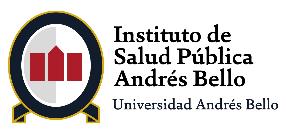 EL DERECHO A LA SALUD EN LA CONSTITUCIÓN DE ALGUNOS PAÍSES
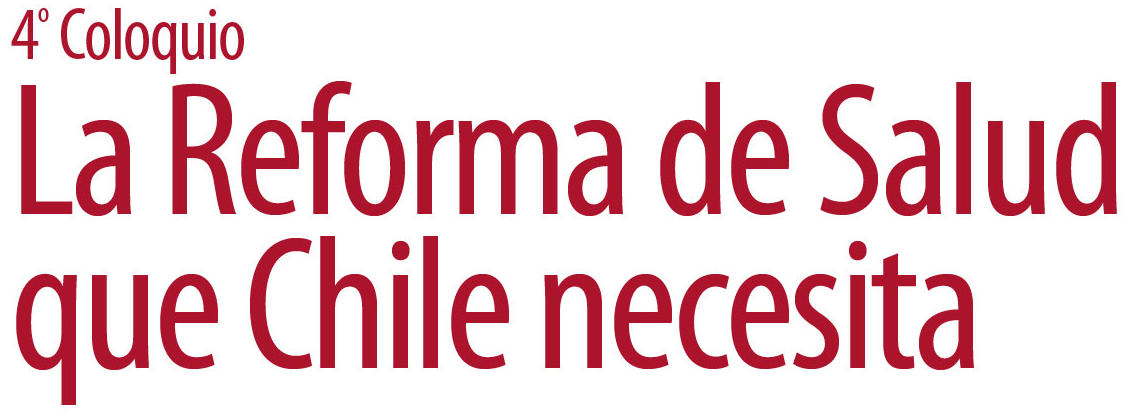 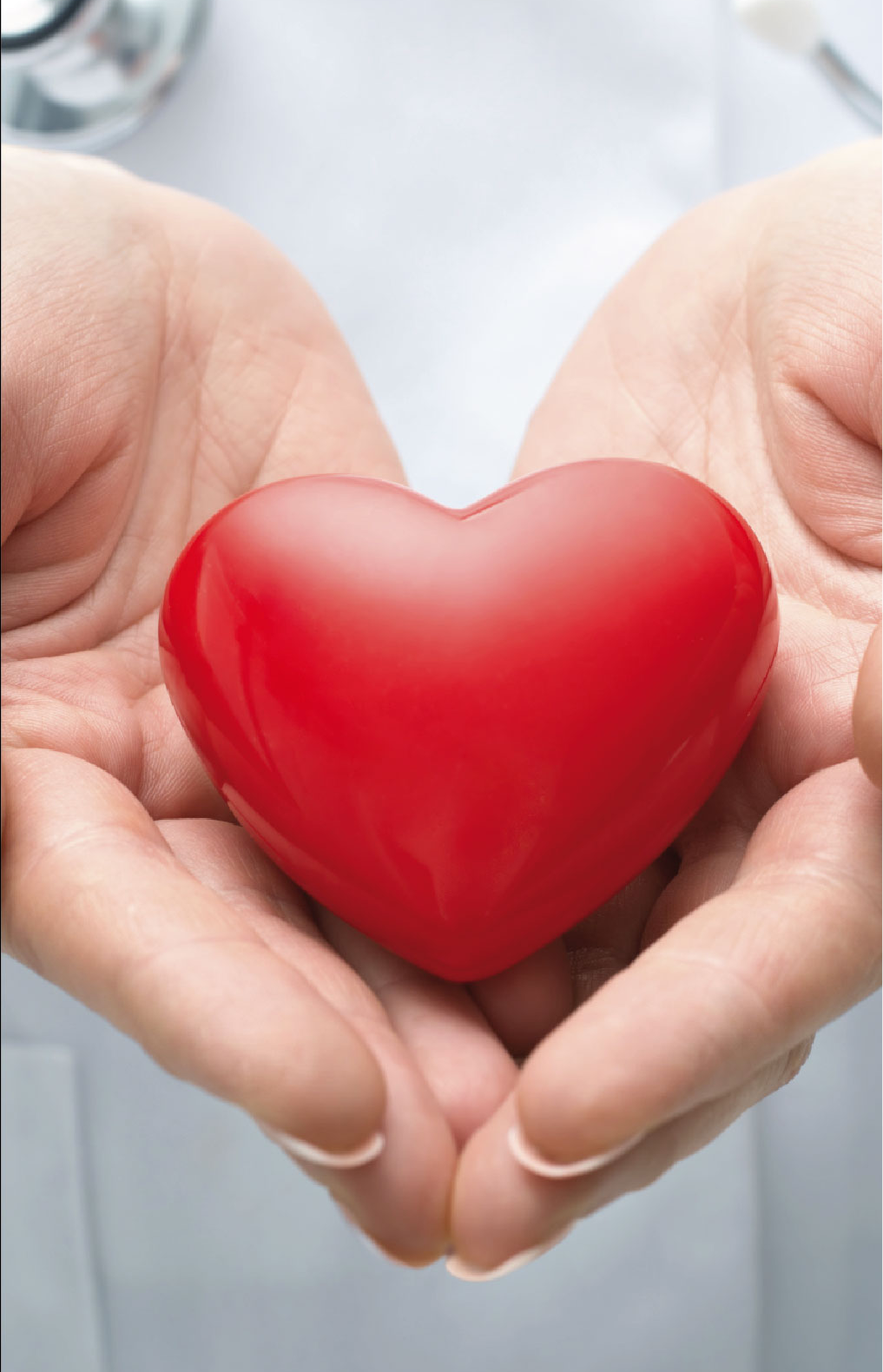 Ulises Nancuante Almonacid
Académico Instituto de Salud Pública 
Universidad Andrés Bello
Mayo, 2016